US Department of Defense
Pentagon
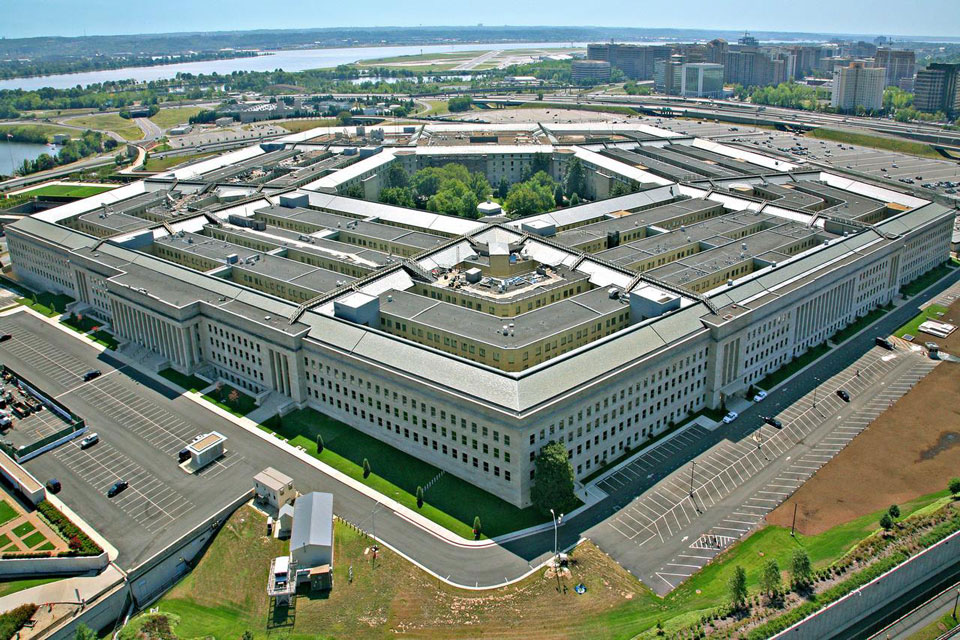 Information provided in this talk is derived from publicly available 
 information on internet and YouTube.
Countries with the highest military spending worldwide (2020)(in billion U.S. dollars)
https://www.statista.com/statistics/262742/countries-with-the-highest-military-spending/
In 2018, military expenditure as a percentage of GDP

United States 3.2% 
China 1.9%, 
Russia 3.9%, 
France 2.3%, 
United Kingdom 1.8%, 
India 2.4%, 
Israel 4.3%, 
South Korea 2.6% 
Germany  1.2%
Ford  Class Aircraft Carrier
https://en.wikipedia.org/wiki/Gerald_R._Ford-class_aircraft_carrier
Aircraft Carrier
https://en.wikipedia.org/wiki/Gerald_R._Ford-class_aircraft_carrier

Scary USS Gerald R. Ford - How Powerful is the CVN-78? US Navy's $13 Billion Aircraft Carrier
https://www.youtube.com/watch?v=sJdHh5zn8Zw

US Build A New Aircraft Carrier The World Afraid Of
https://www.youtube.com/watch?v=Xq8bb0U0WhM&t=317s

List of aircraft carriers of the world
https://en.wikipedia.org/wiki/List_of_aircraft_carriers
F-35 Joint Strike Fighter
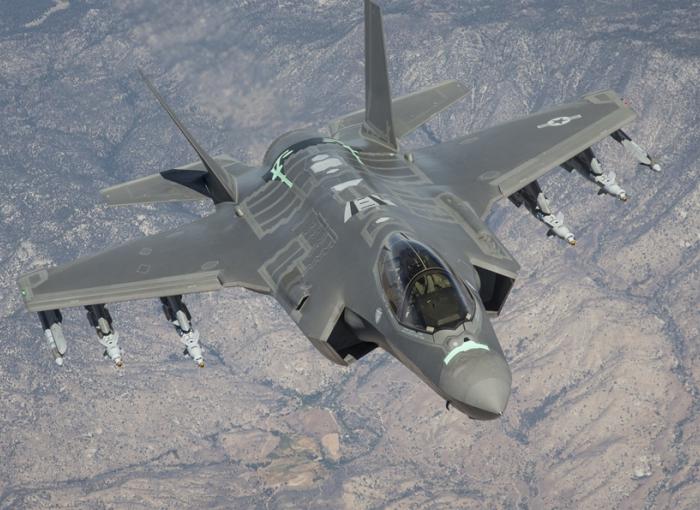 F-35 Joint Strike Fighter- Lightning II
Take off and Landing on an Aircraft Carrier

 https://www.youtube.com/watch?v=kJswaDq-9iA

https://www.youtube.com/watch?v=zW28Mb1YvwY&t=2s


F-35B STOVL Transition, Hover, and Return To Forward Flight - Farnborough Airshow

https://www.youtube.com/watch?v=vsKwBzt7rDY